فحوصات الأسمنت Cement Tests التجربة الأولىفحص نعومة الاسمنت Fineness Test for Cement
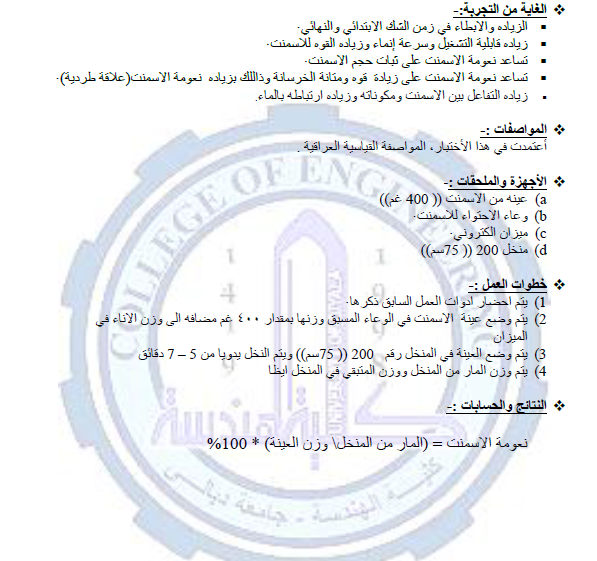